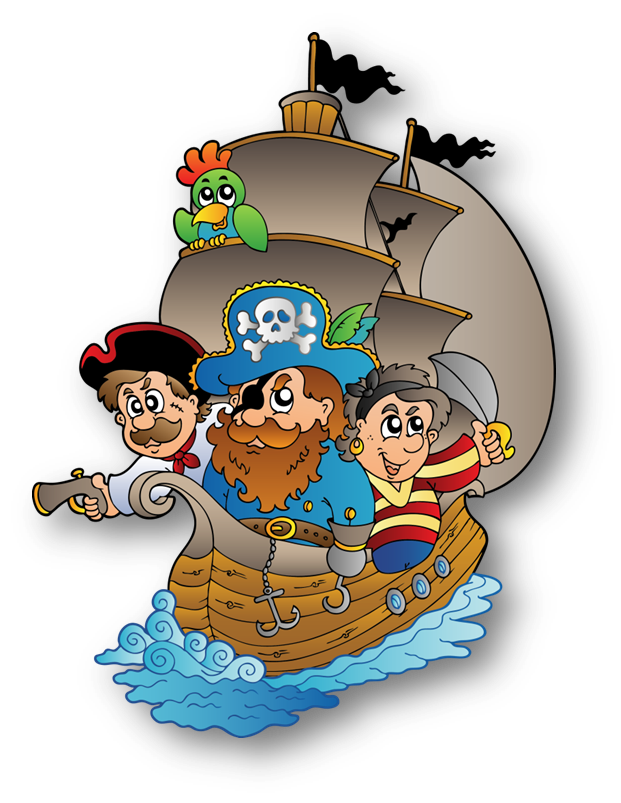 Обчисли вирази. Порівняй. 
Обери сундук з потрібним знаком і натисни на нього.
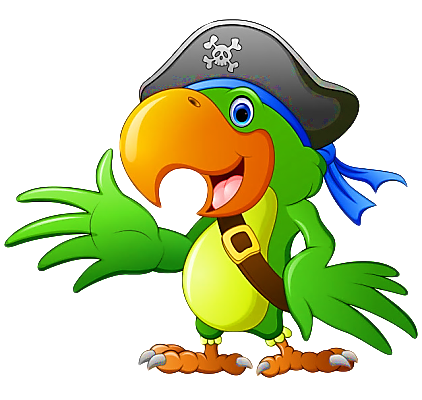 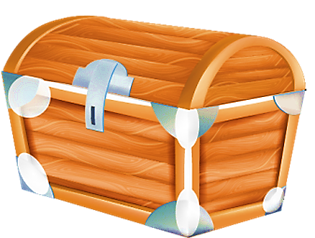 Почати гру
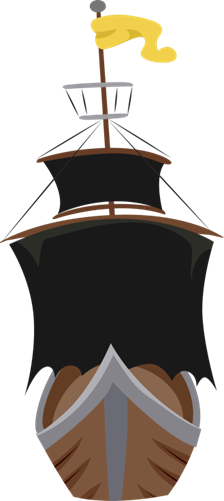 10+3      10+2
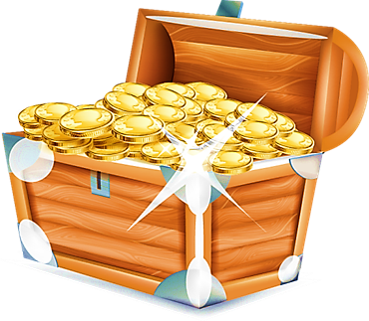 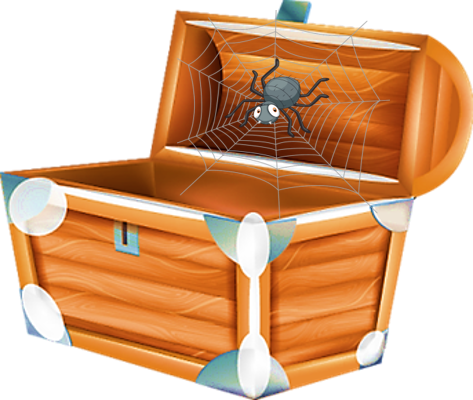 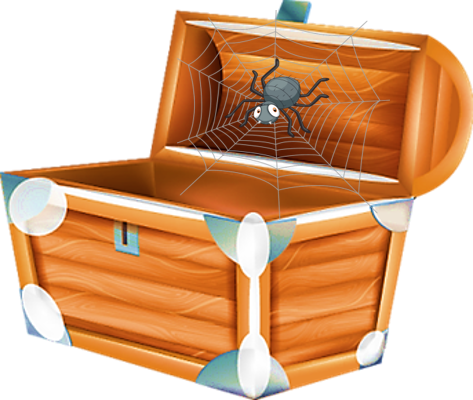 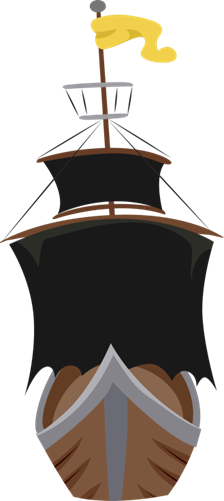 10+5      16-1
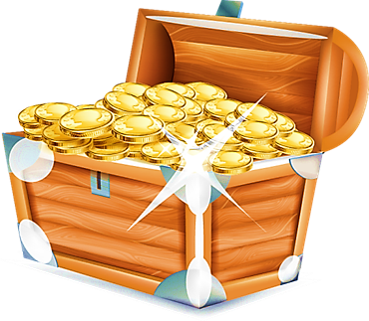 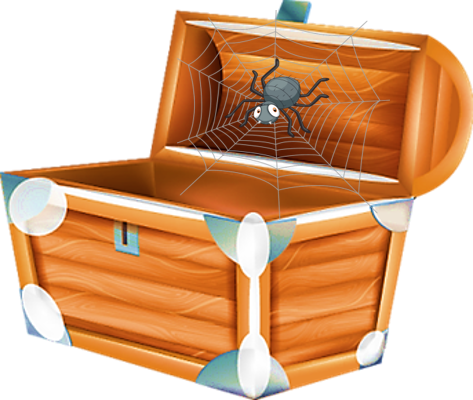 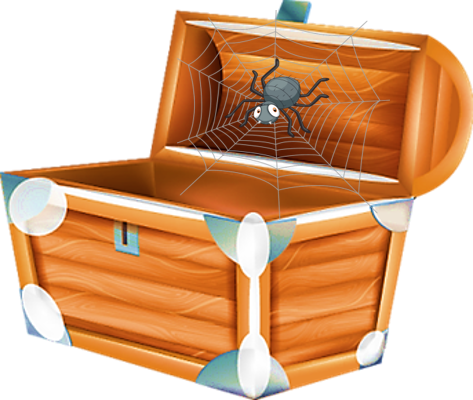 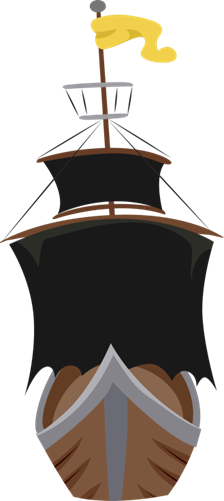 10+6      10+4
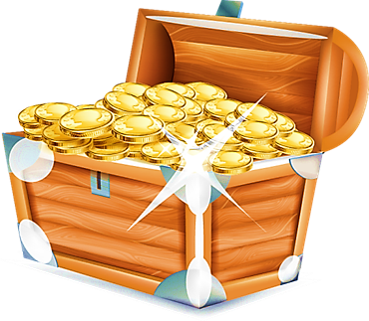 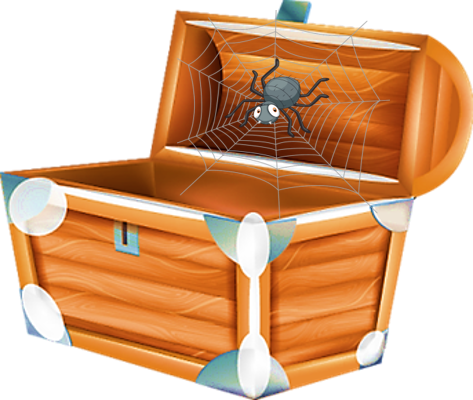 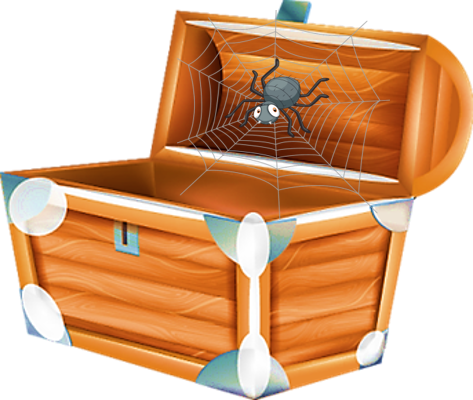 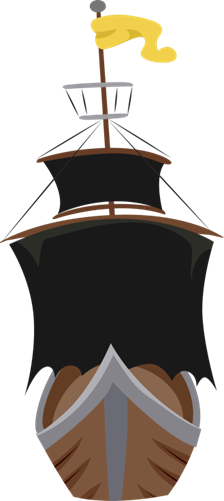 10+7      10+8
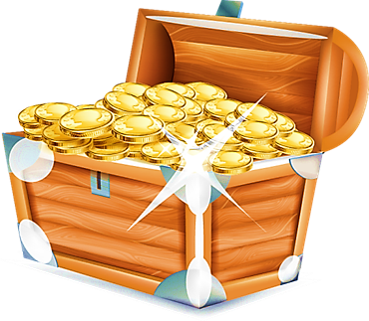 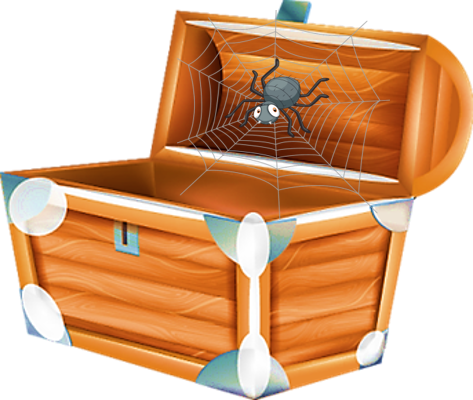 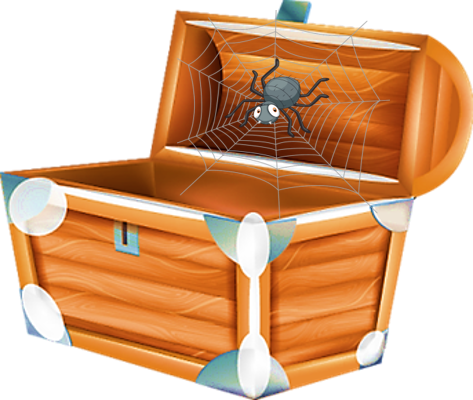 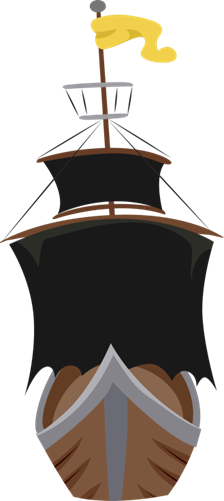 20-1      18+1
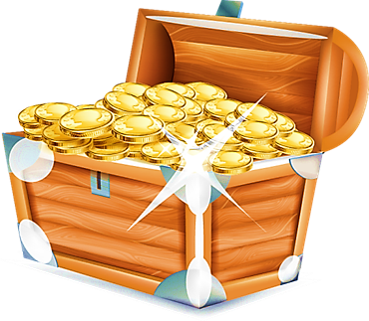 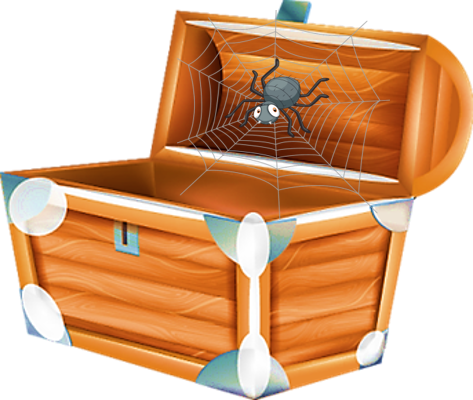 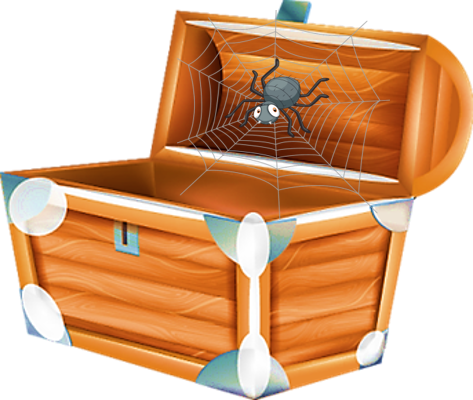 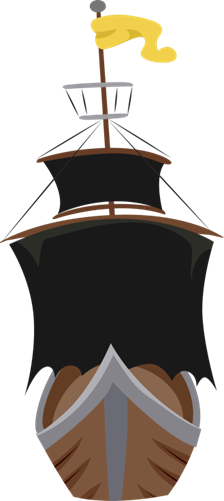 12-2      10+1
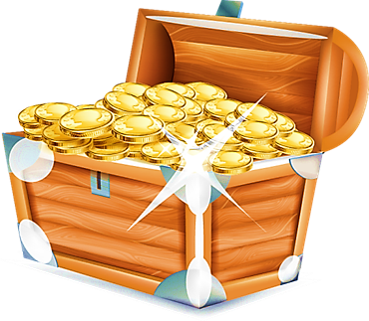 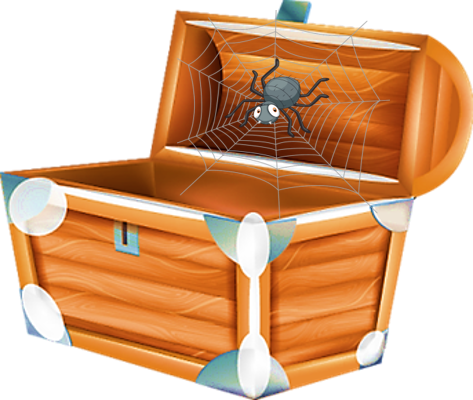 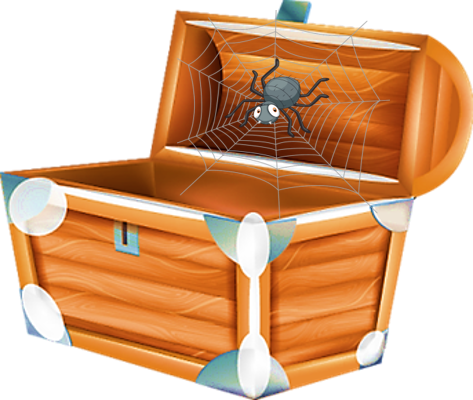 Гра «Потопи піратський флот»
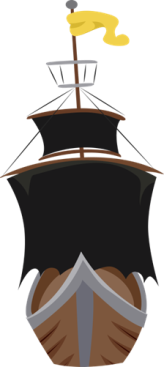 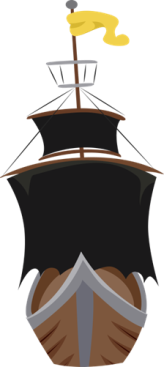 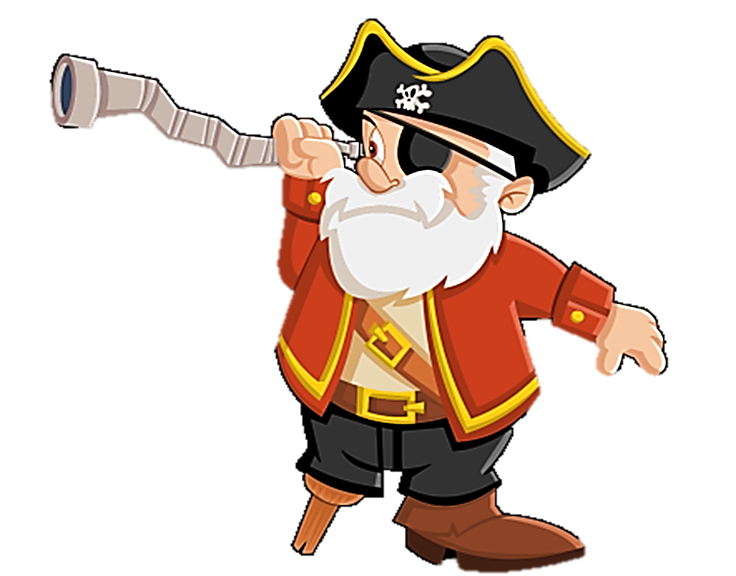 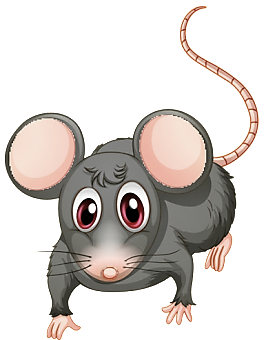 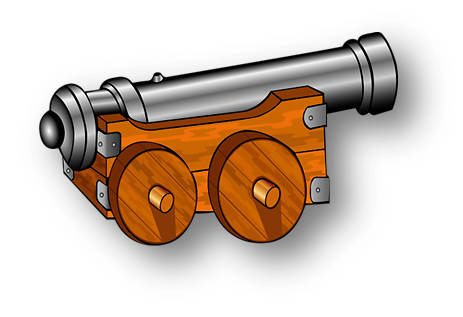 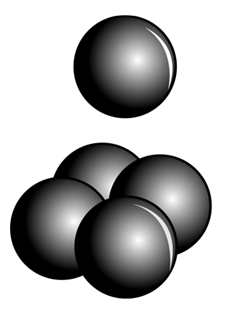 Почати гру
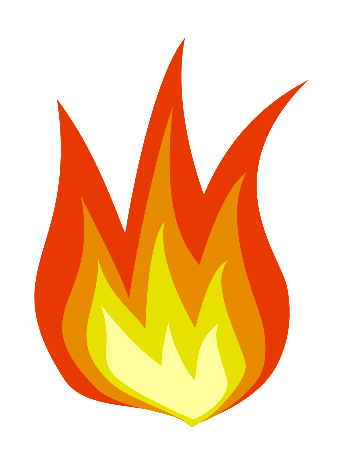 16-6=
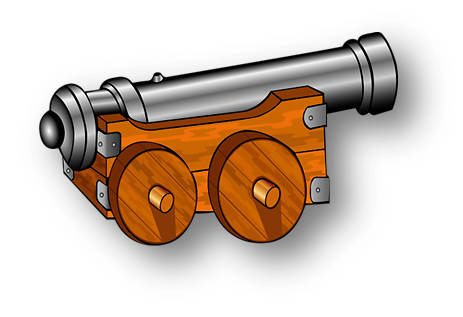 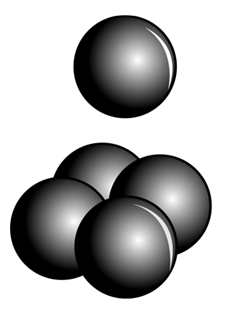 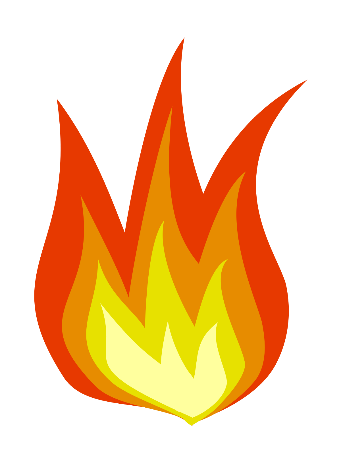 15-10=
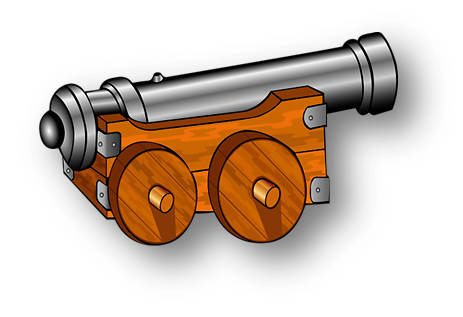 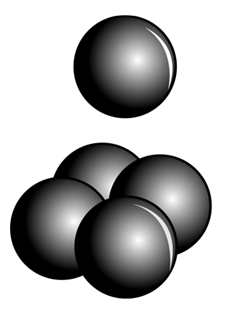 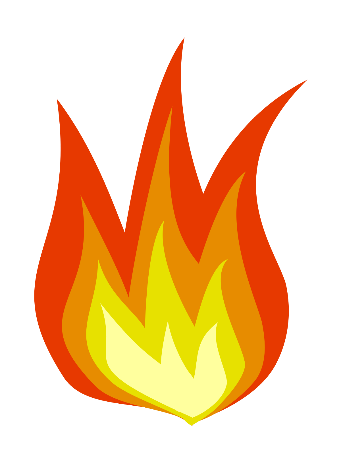 18-8=
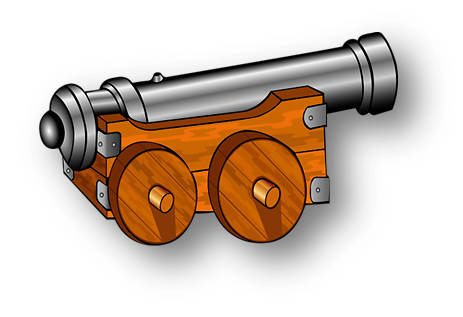 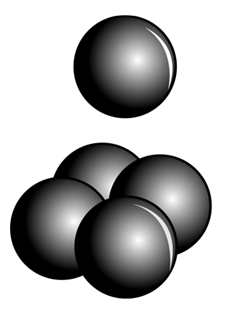 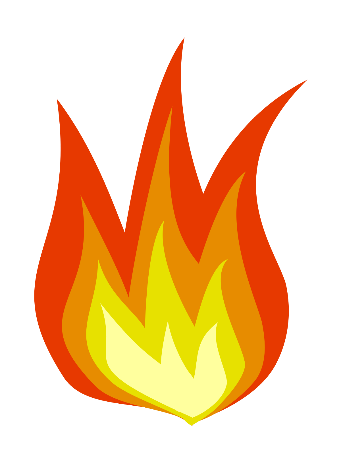 20+4=
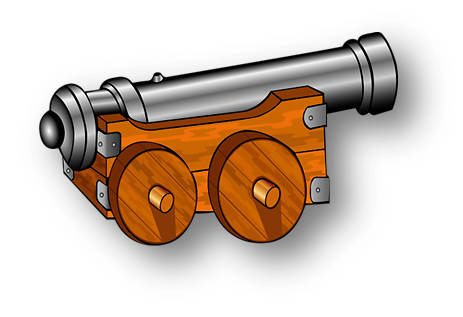 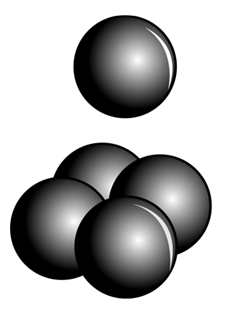 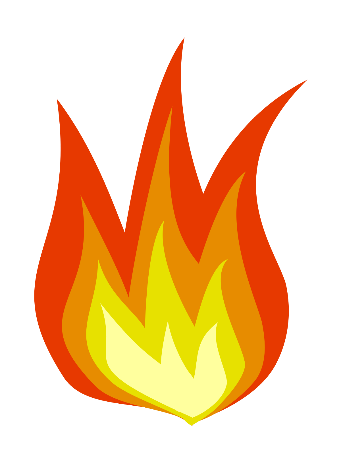 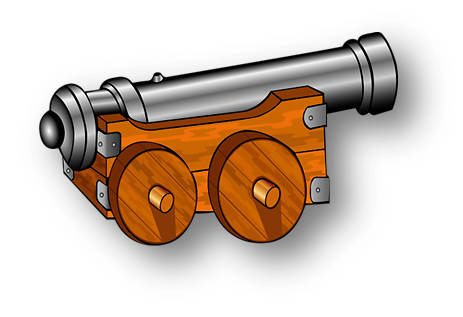 8-3+10=
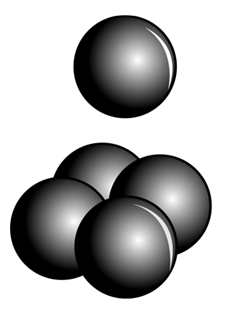 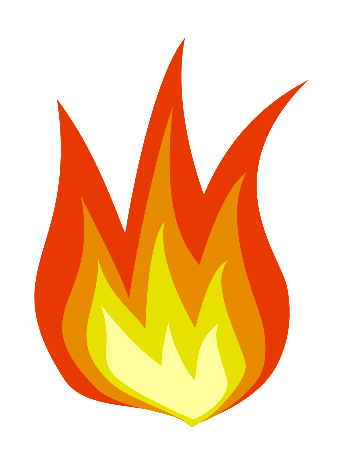 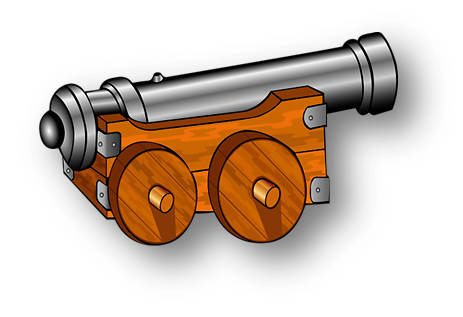 17-1-6=
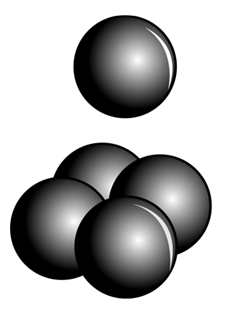 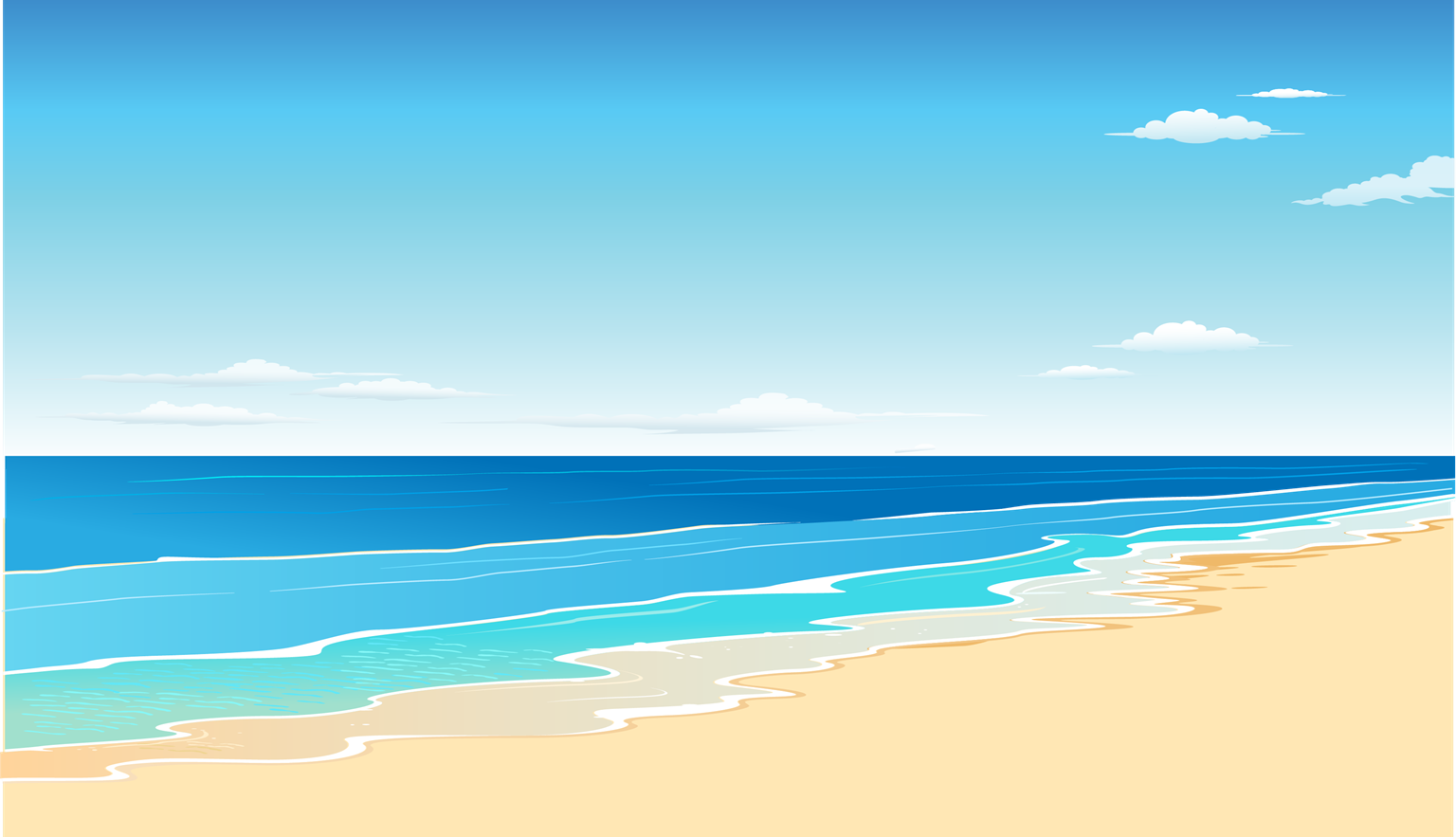 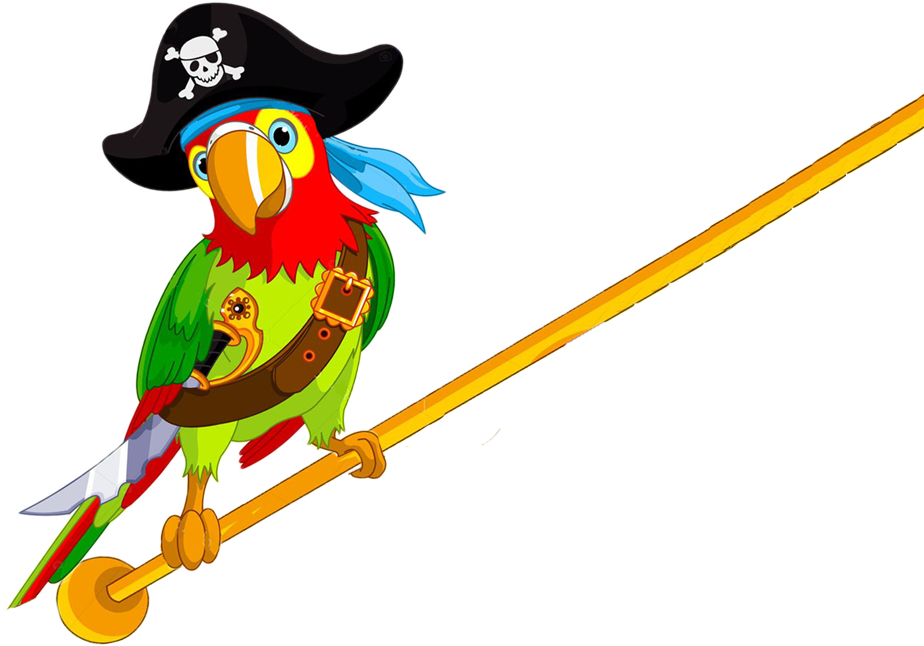 Кінець гри
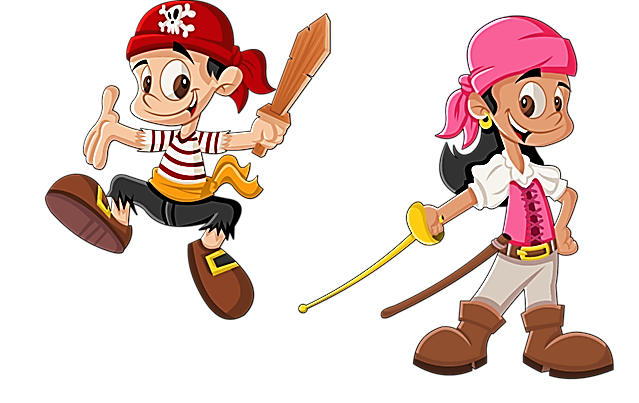 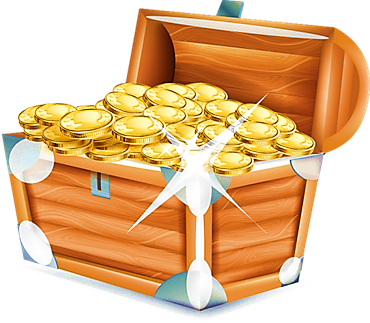